Les nombres
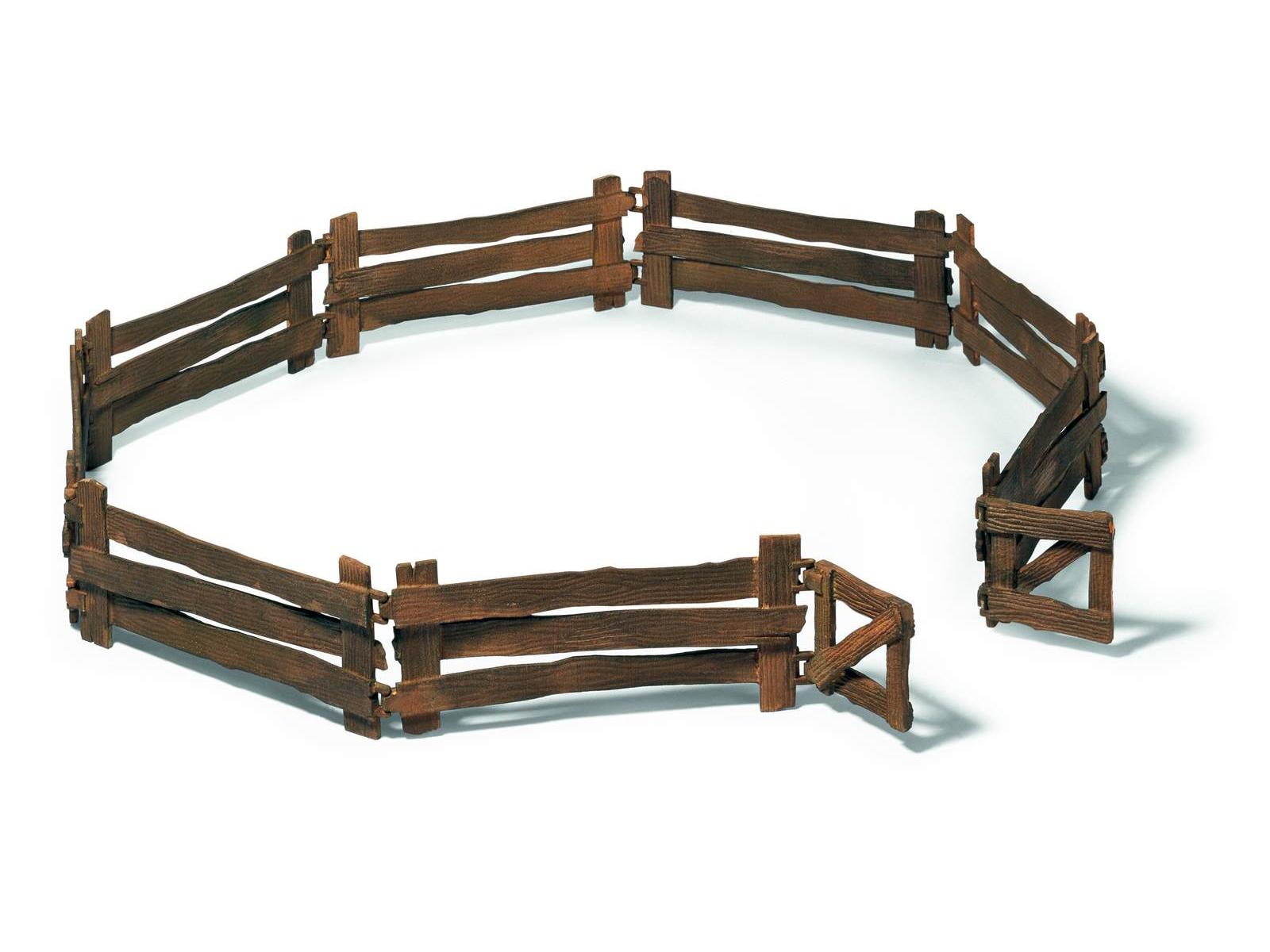 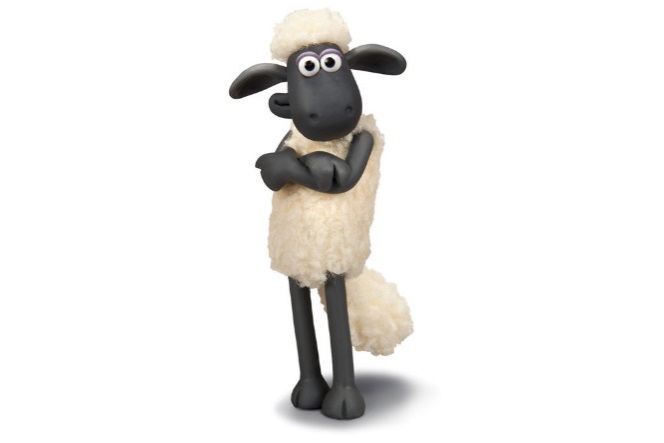 Les nombres
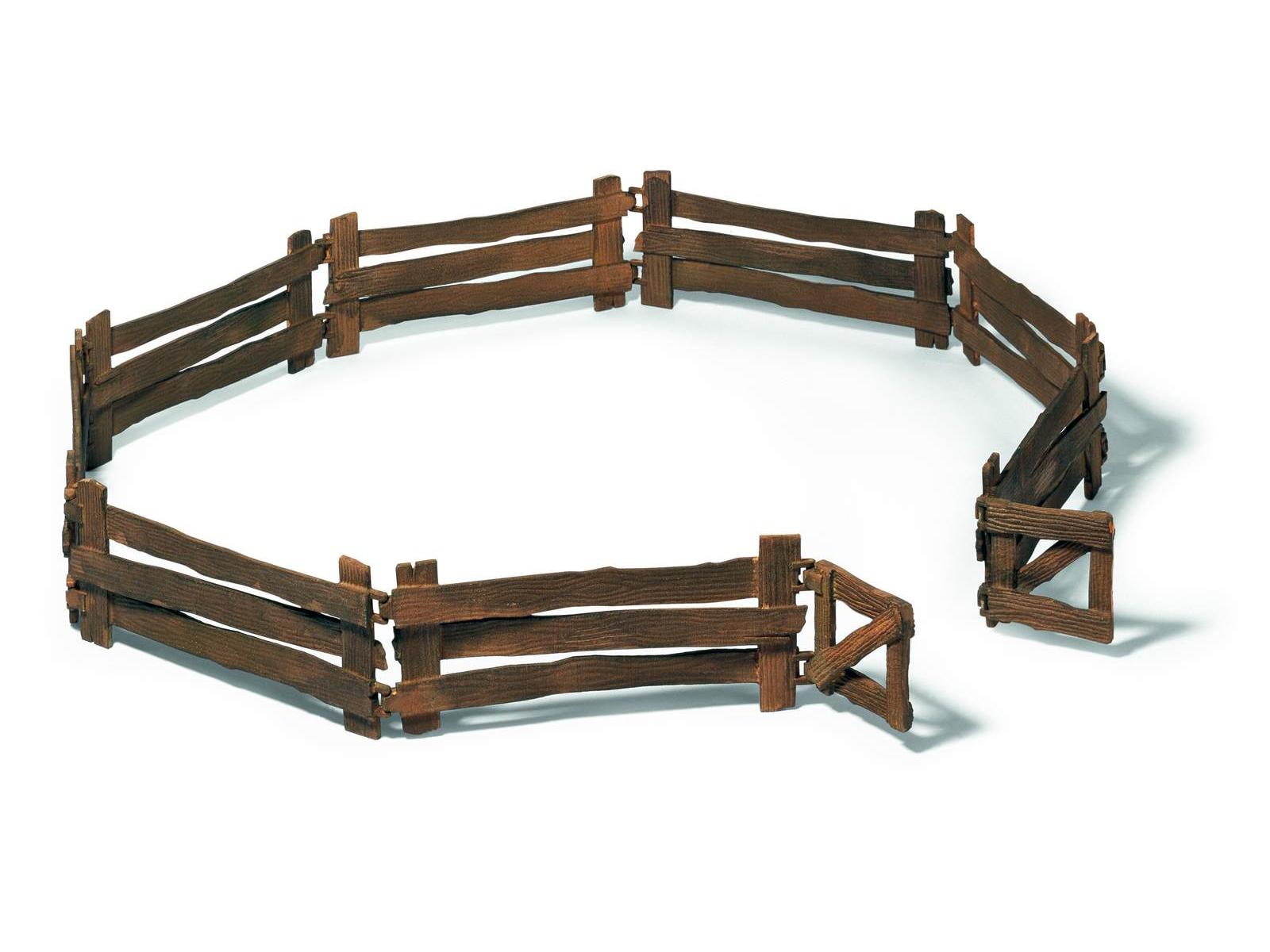 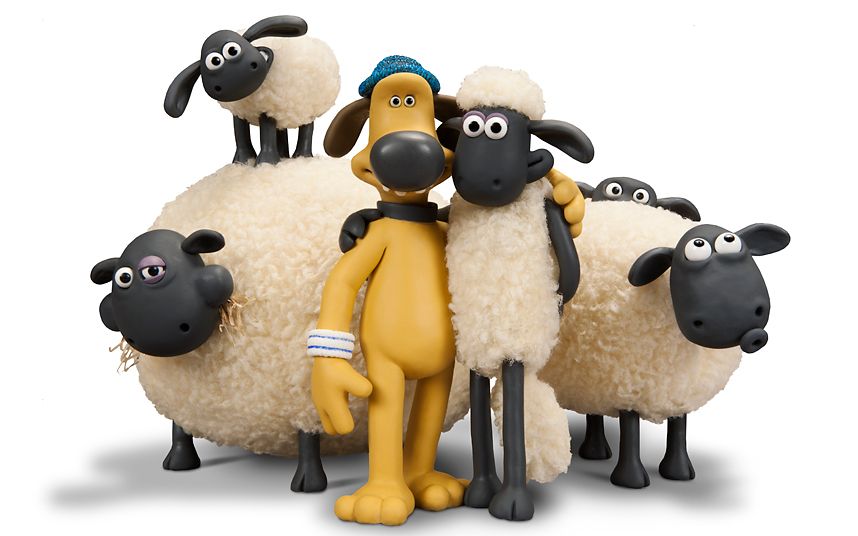 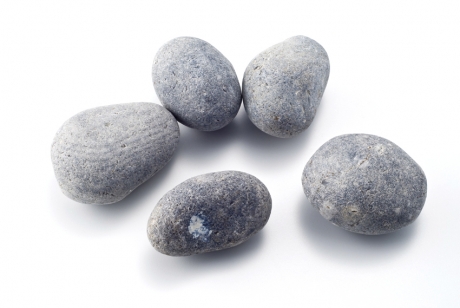 Les nombres
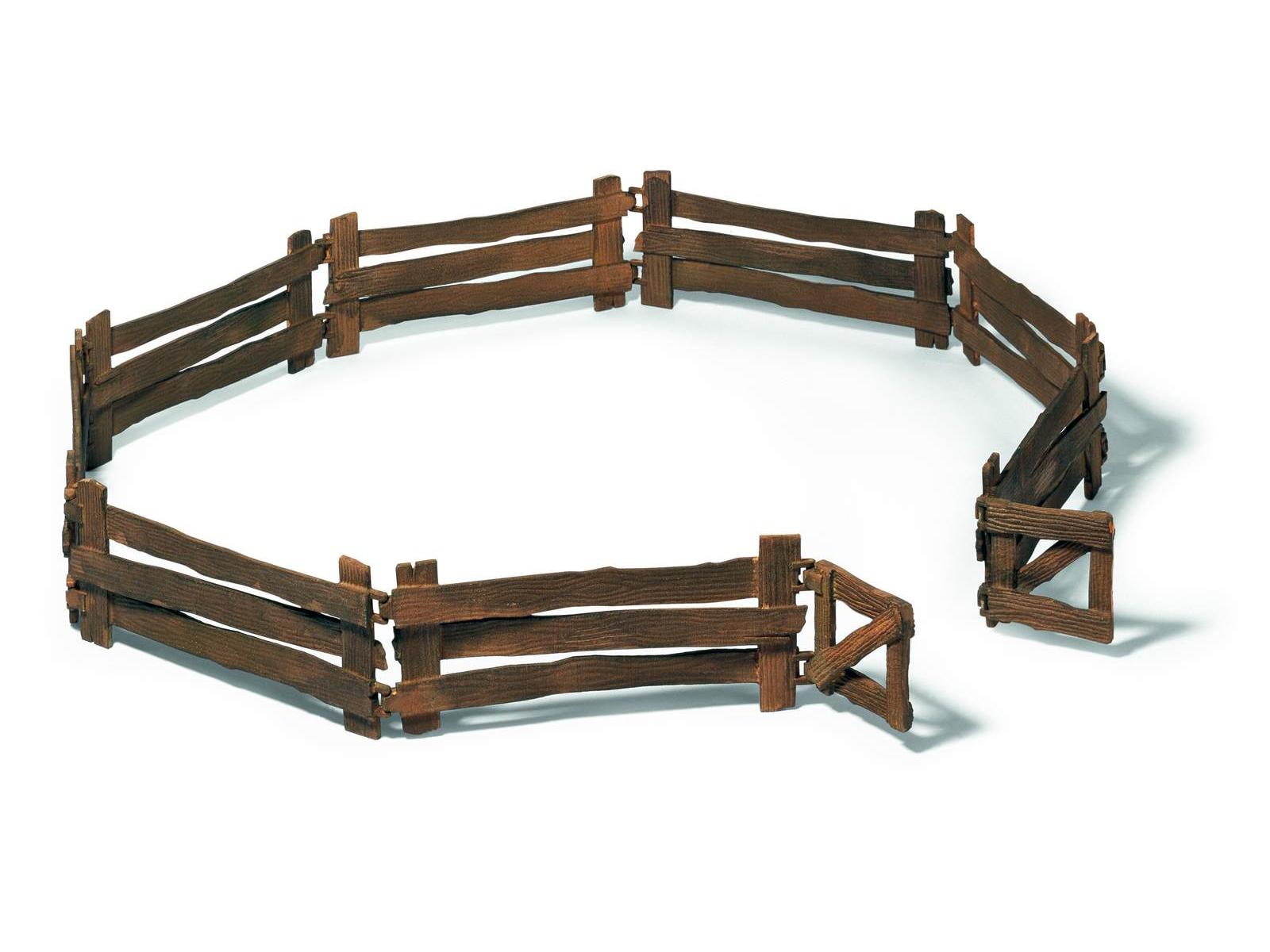 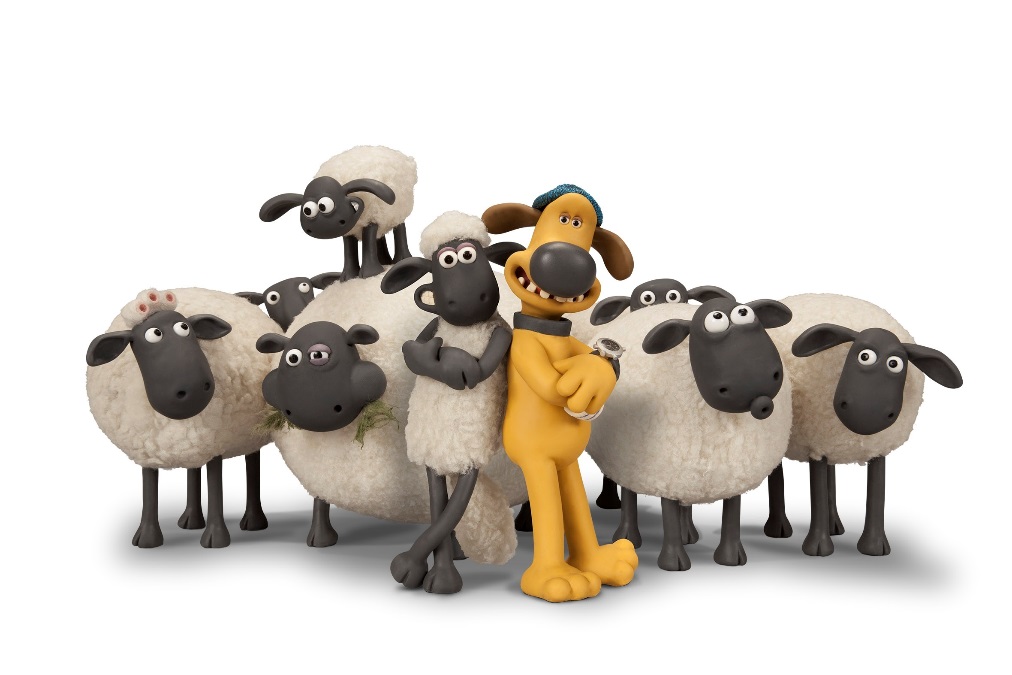 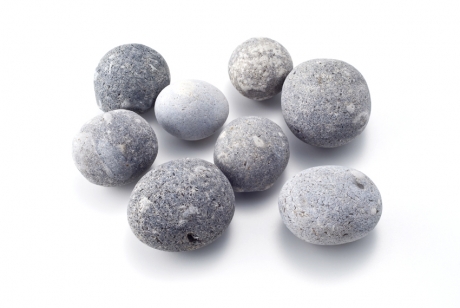 Les nombres
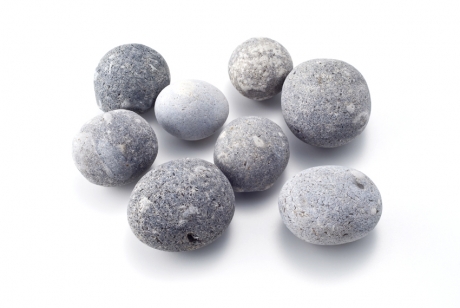 ηʹ
VIII
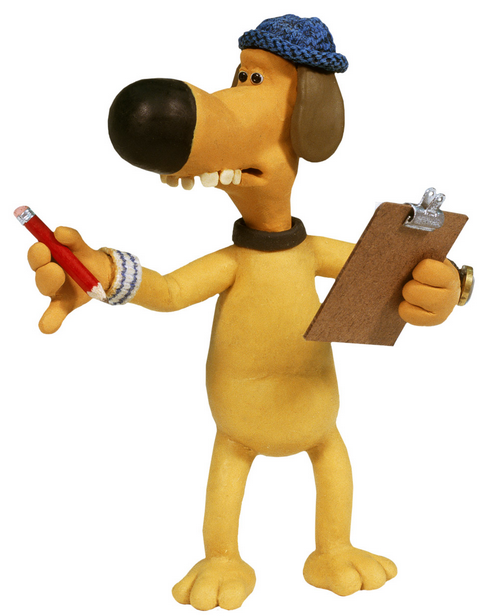 8
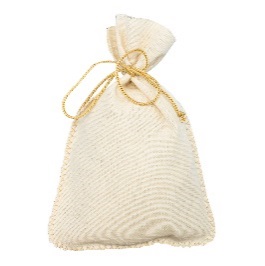 Les nombres
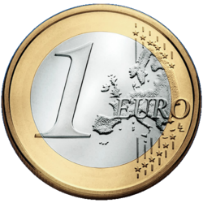 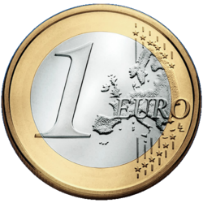 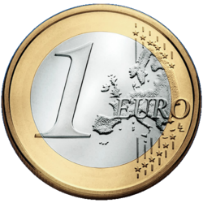 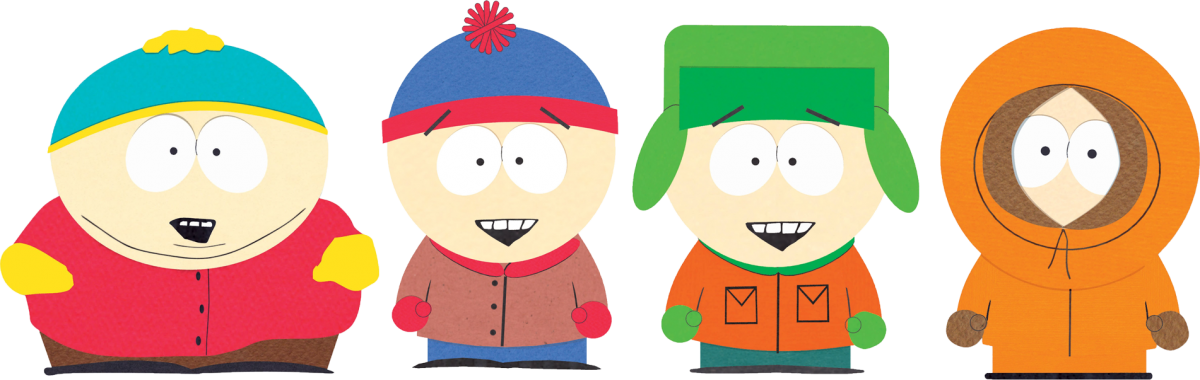 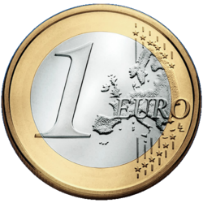 10 €
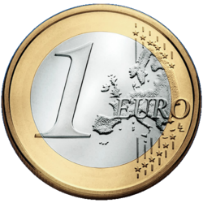 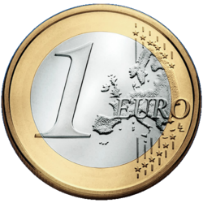 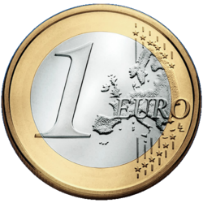 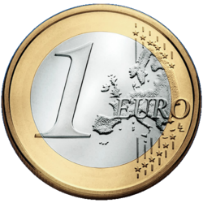 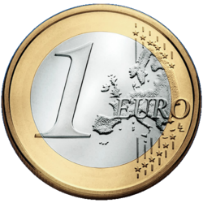 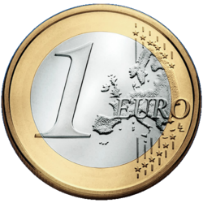 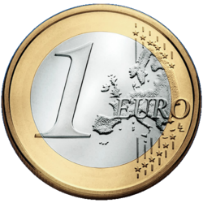 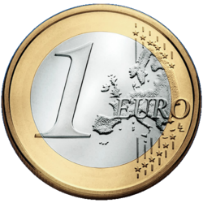 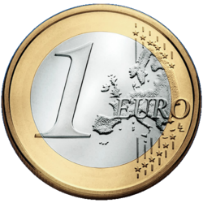 5 €
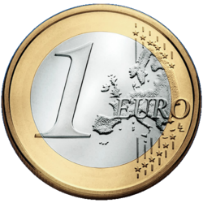 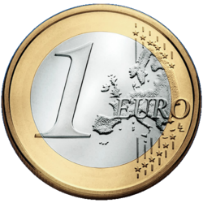 Les nombres
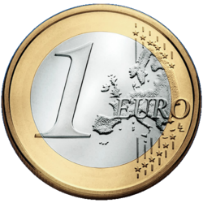 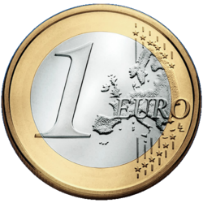 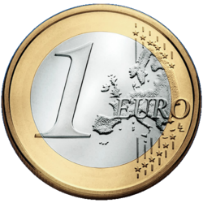 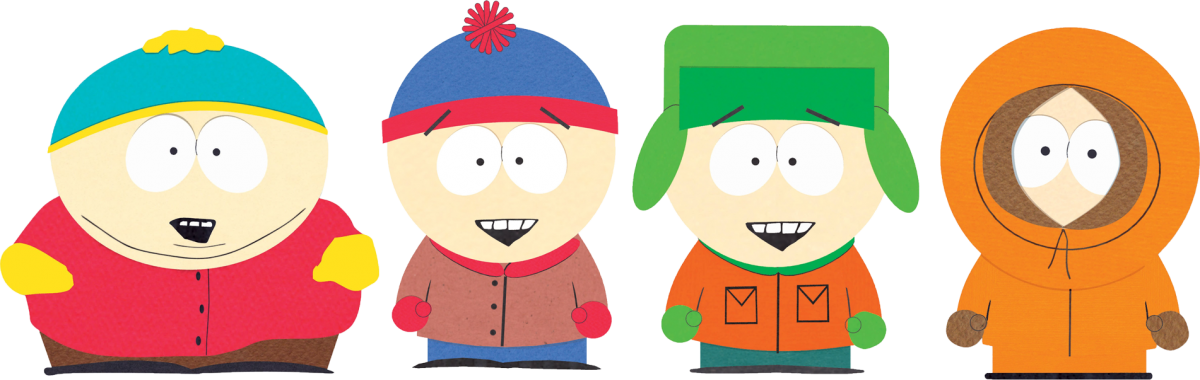 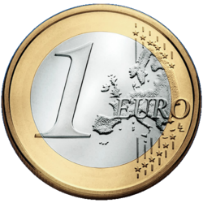 10 €
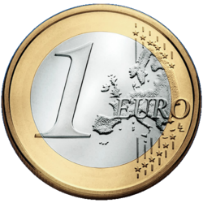 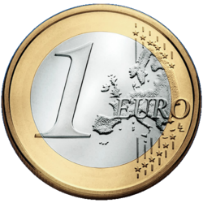 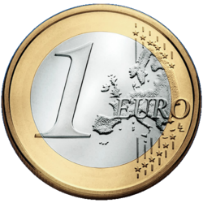 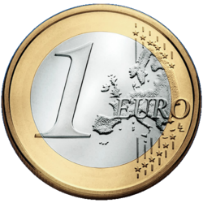 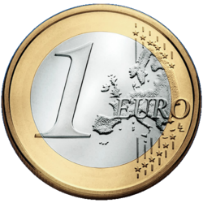 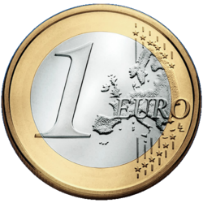 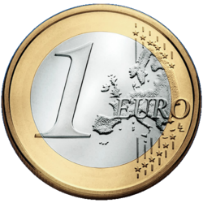 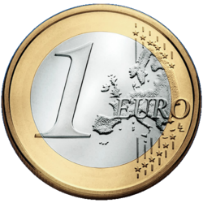 2,5 €
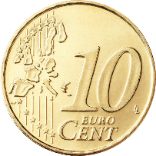 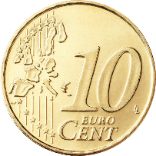 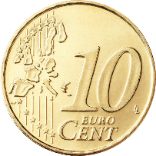 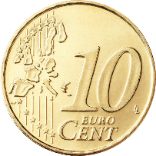 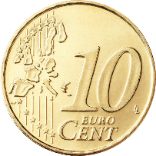 CinquièmeChapitre 1: Nombres décimaux
M. FELT
7
Chapitre 1: Nombres décimaux
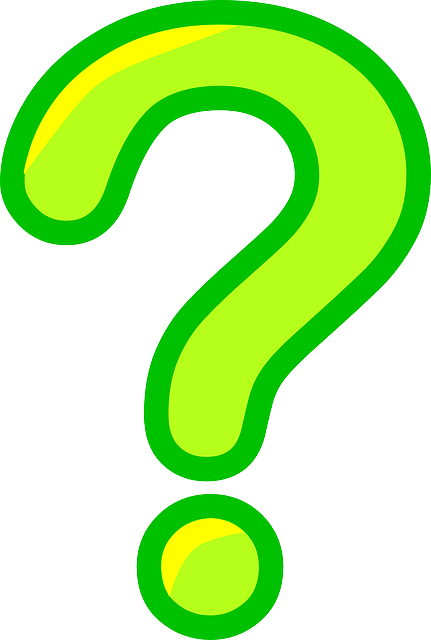 8
I. Écriture des nombres décimaux
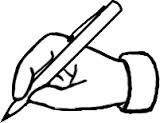 1. Fraction décimale:
Définition:
Une fraction décimale est une fraction dont le dénominateur est 10; 100; 1000;…
Exemples:
I. Écriture des nombres décimaux
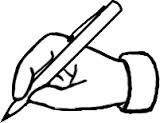 n’est pas un nombre décimal…
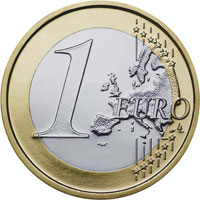 Exercice
Donner l’écriture décimale de chaque nombre:
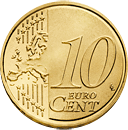 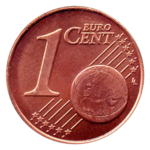 Révisions
millier
centaine
centième
3 centaines    5 dizaines     12,3 milliers
9 centièmes   412 dixièmes  0,02 million
1420 millionièmes
millième
dizaine
dixième
unité
0 000 000,000 000
une dizaine
un dixième
une centaine
un centième
I. Écriture des nombres décimaux
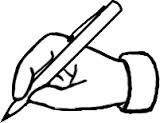 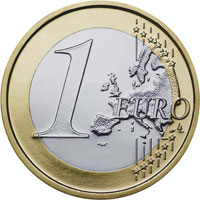 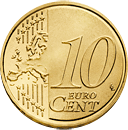 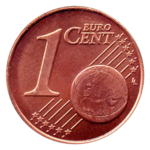 partie entière
partie décimale
Exercice 25 & 28 page 11
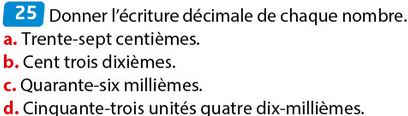 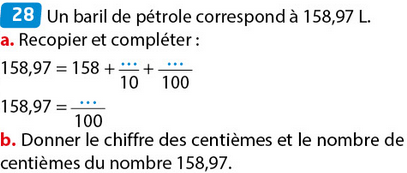 Exercice 28 page 11
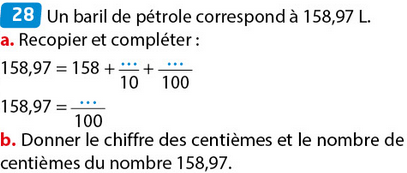 Exercice 34 page 11
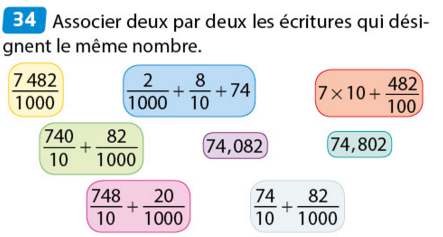 Exercice 35 page 11
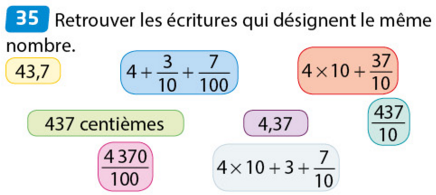 I. Écriture des nombres décimaux
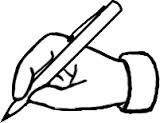 2. Demi-droite graduée:
Propriété:
Sur une demi-droite graduée:
chaque point est repéré par un nombre appelé abscisse de ce point.
à  chaque nombre correspond un point.
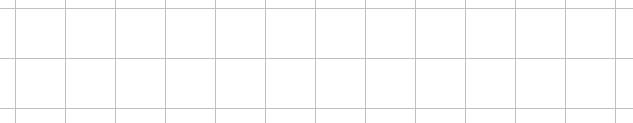 I. Écriture des nombres décimaux
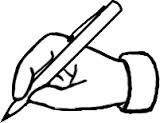 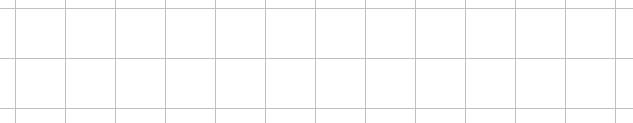 I. Écriture des nombres décimaux
La demi-droite graduée dans la « vraie vie »
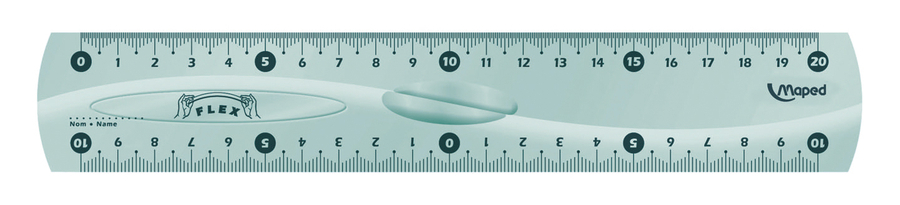 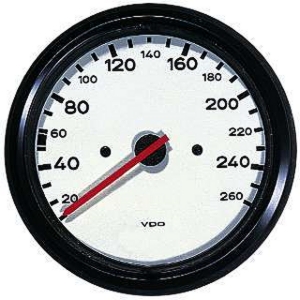 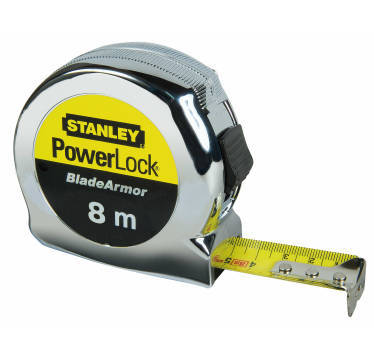 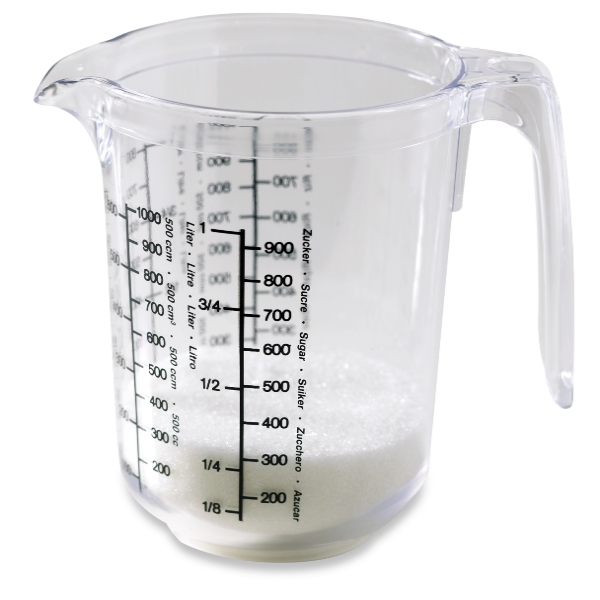 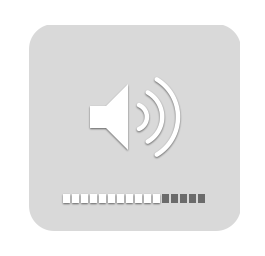 Exercice 36 page 11
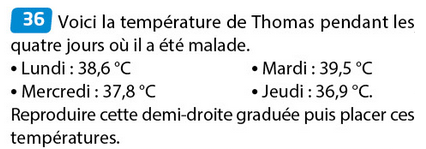 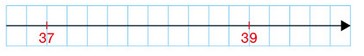 Exercice 40 page 12
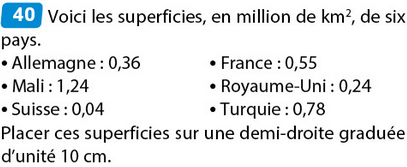 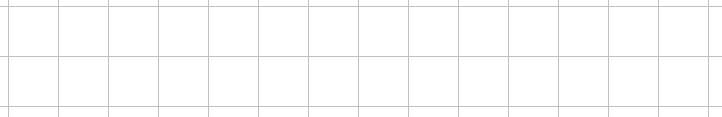 Exercice 61 & 66 page 14
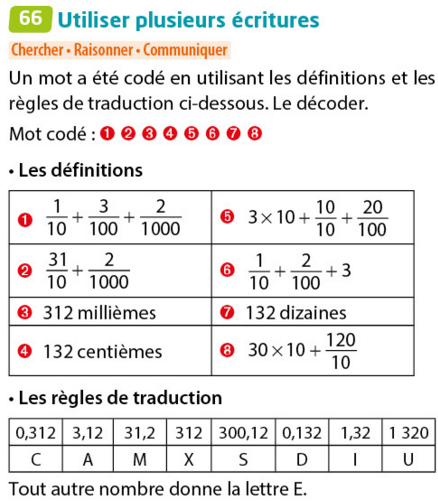 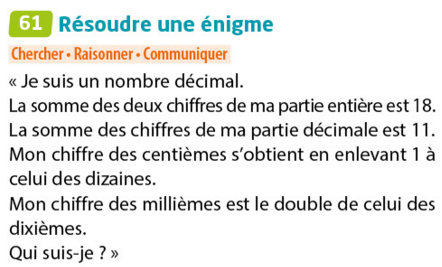 Exercice 66 page 15
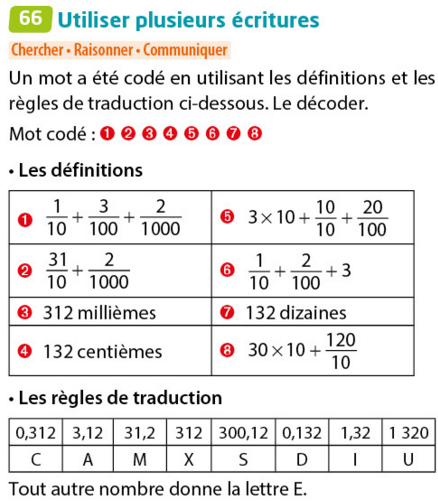 Exercice 63 page 14
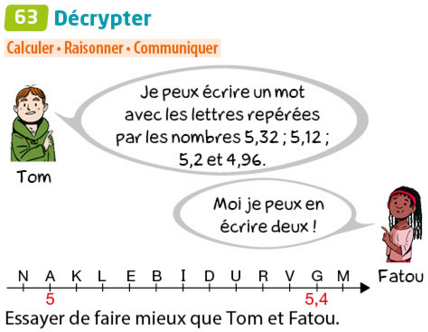 Exercice 69 page 15
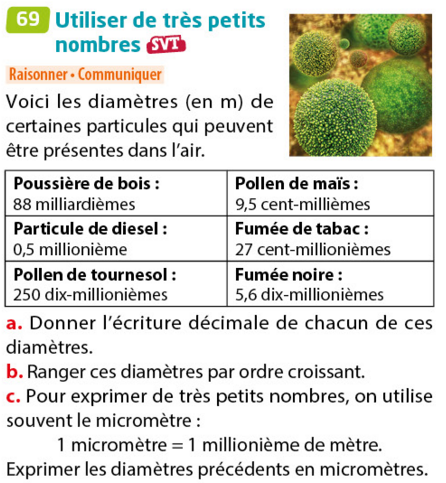 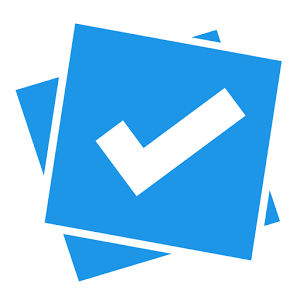 Calcul mental ( Plickers )
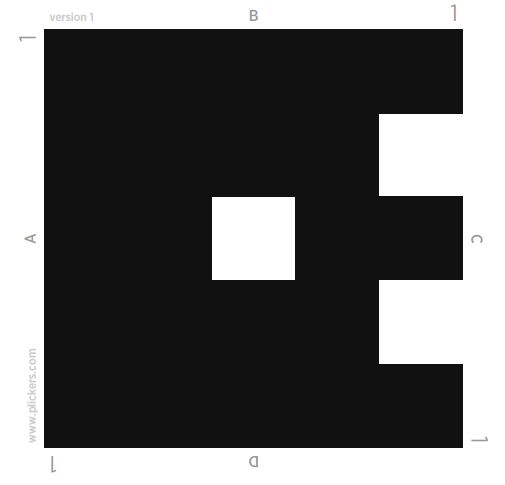 27
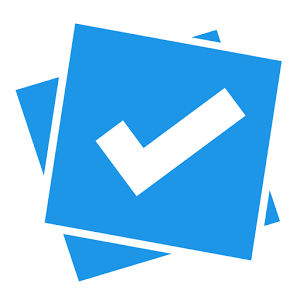 Calcul mental
Question test:Concernant Plickers…
28
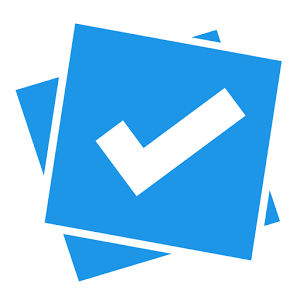 Calcul mental
29
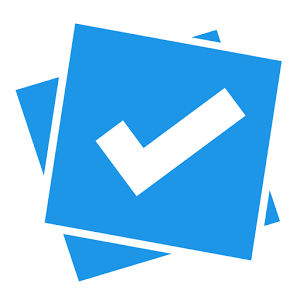 Calcul mental
30
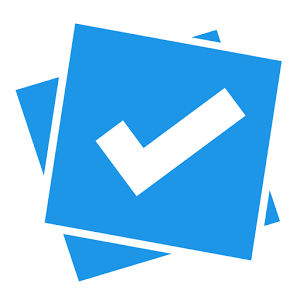 Calcul mental
Question 3:Trouver l’intrus…
31
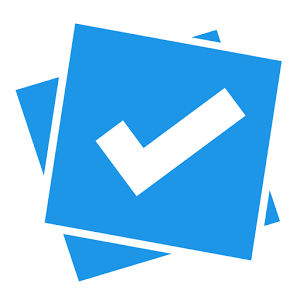 Calcul mental
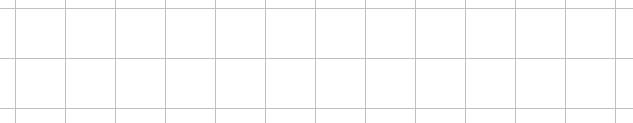 32
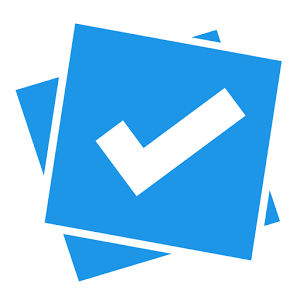 Calcul mental
Question 5:Quel nombre est le plus grand ?
33
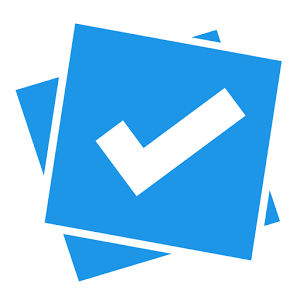 Calcul mental
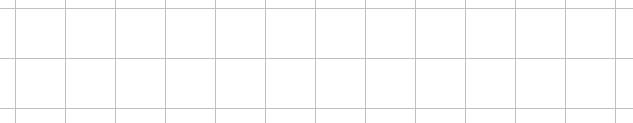 34
Exercice 60 page 14
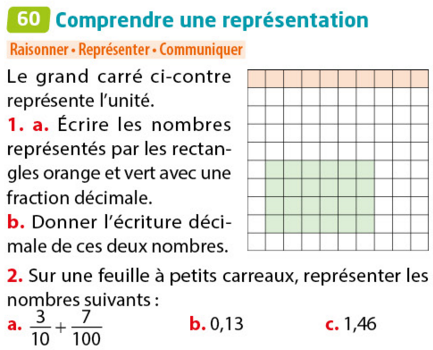 Exercice 62 page 14
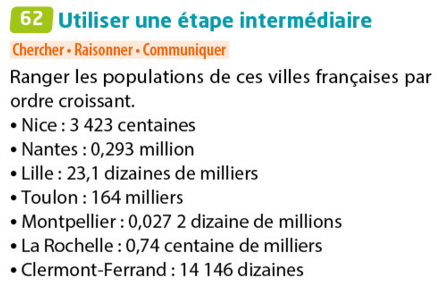 Exercice 70 & 75 page 16
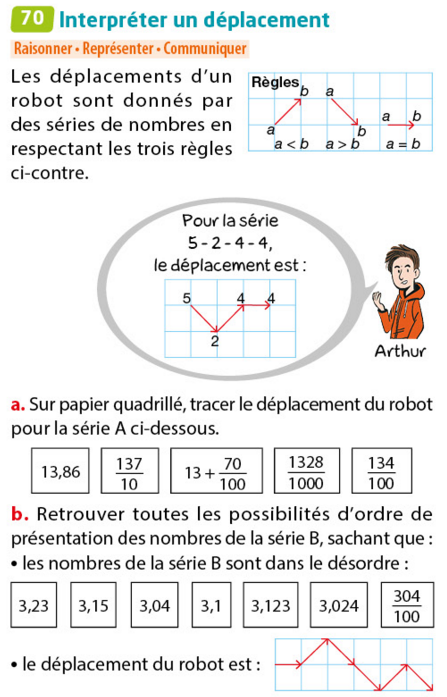 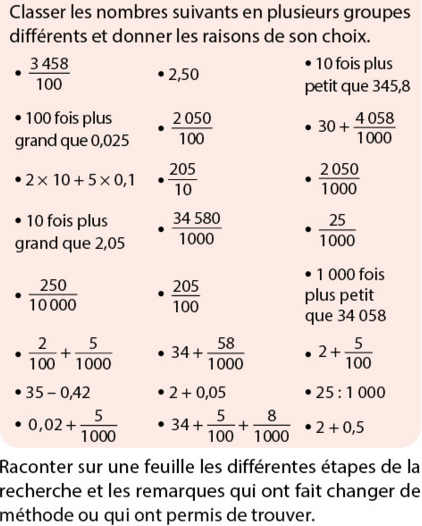 Révisions
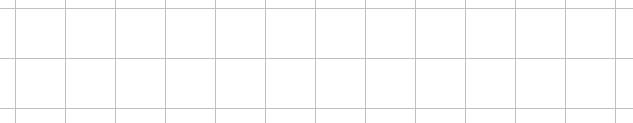 Révisions
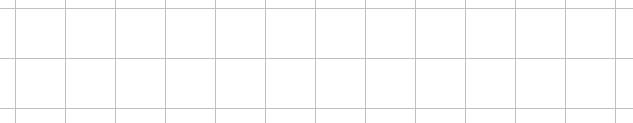